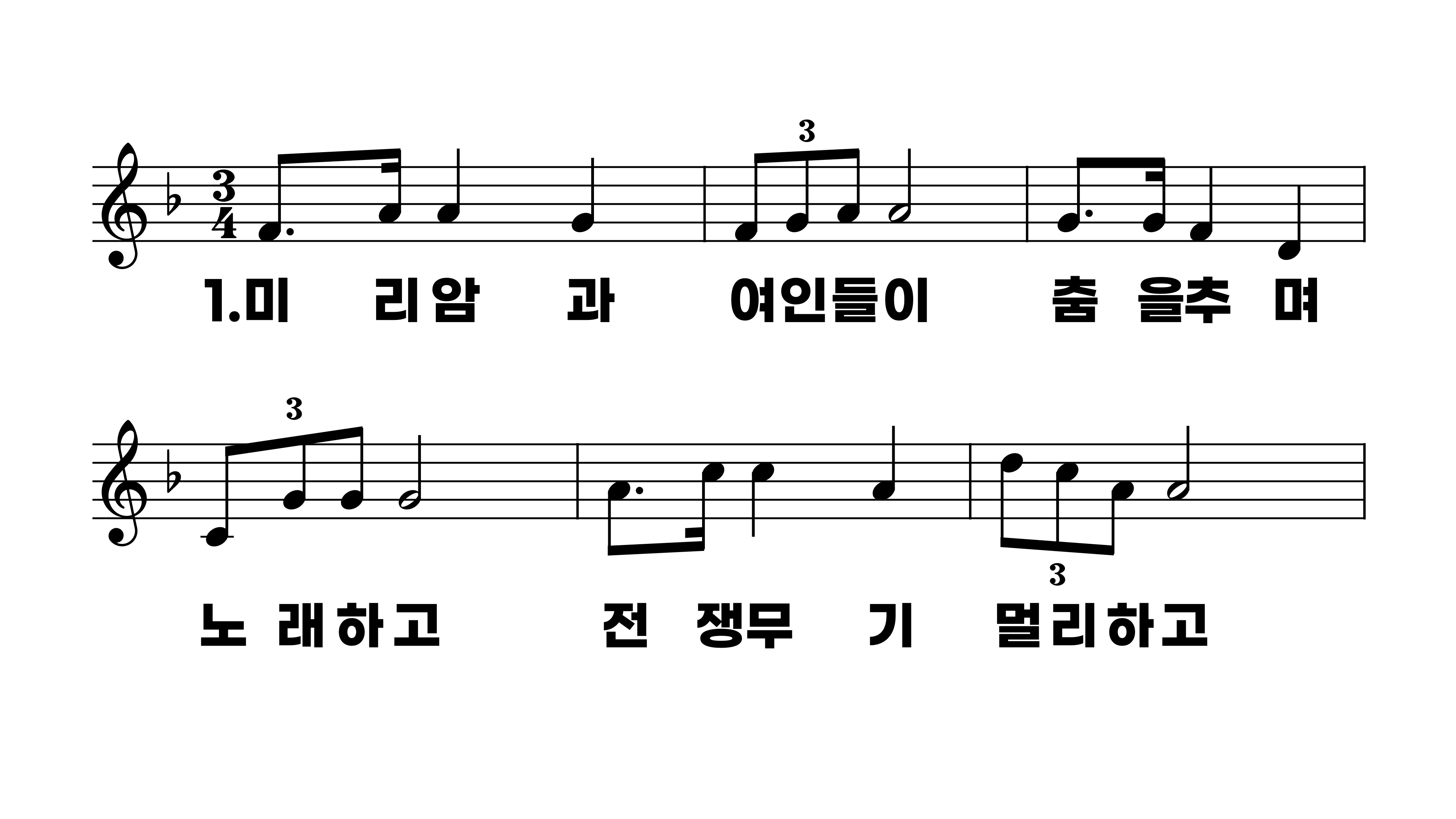 100장 미리암과 여인들이
1.미리암과여
2.마리아는이
3.오랫동안기
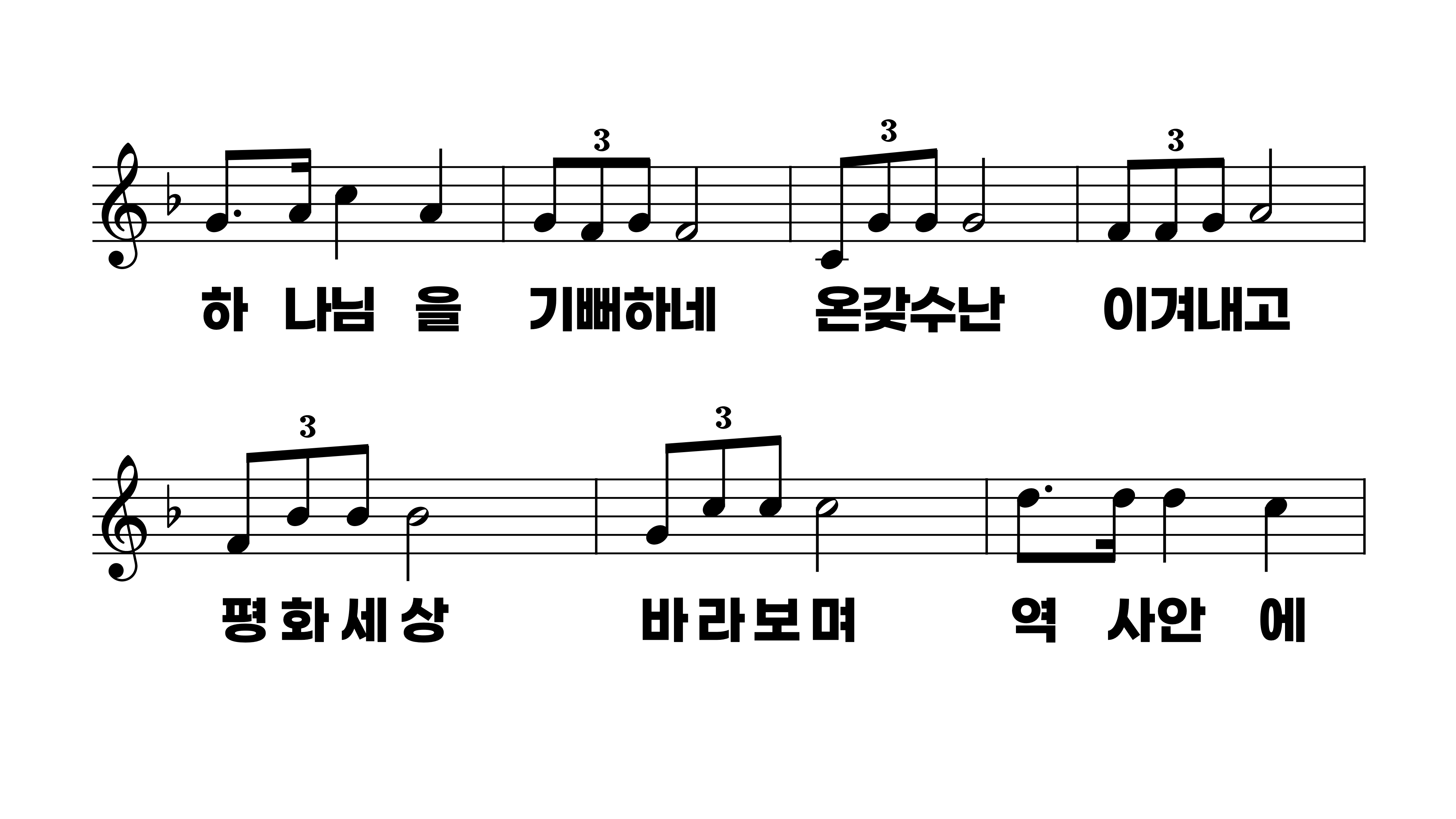 100장 미리암과 여인들이
1.미리암과여
2.마리아는이
3.오랫동안기
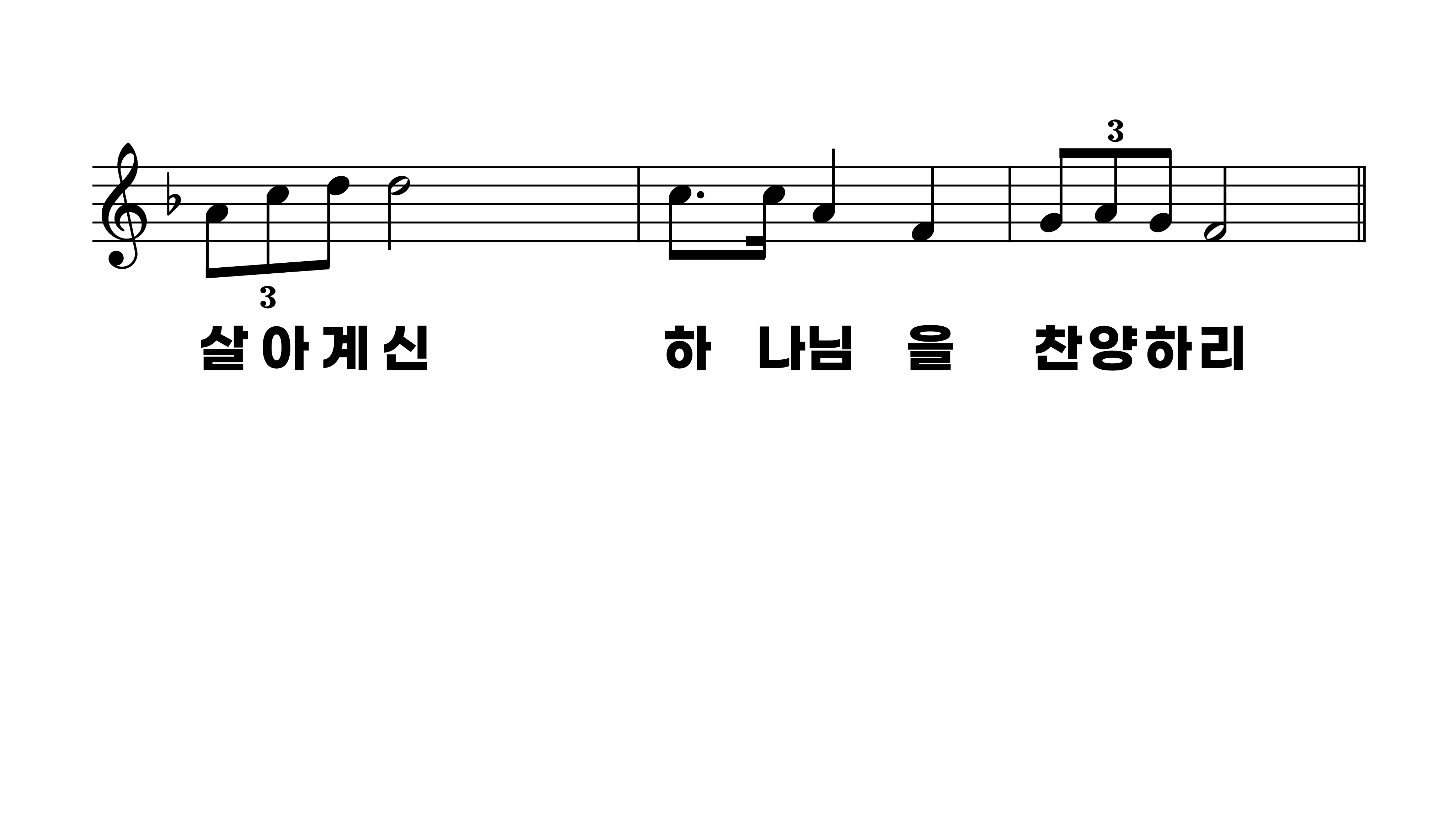 100장 미리암과 여인들이
1.미리암과여
2.마리아는이
3.오랫동안기
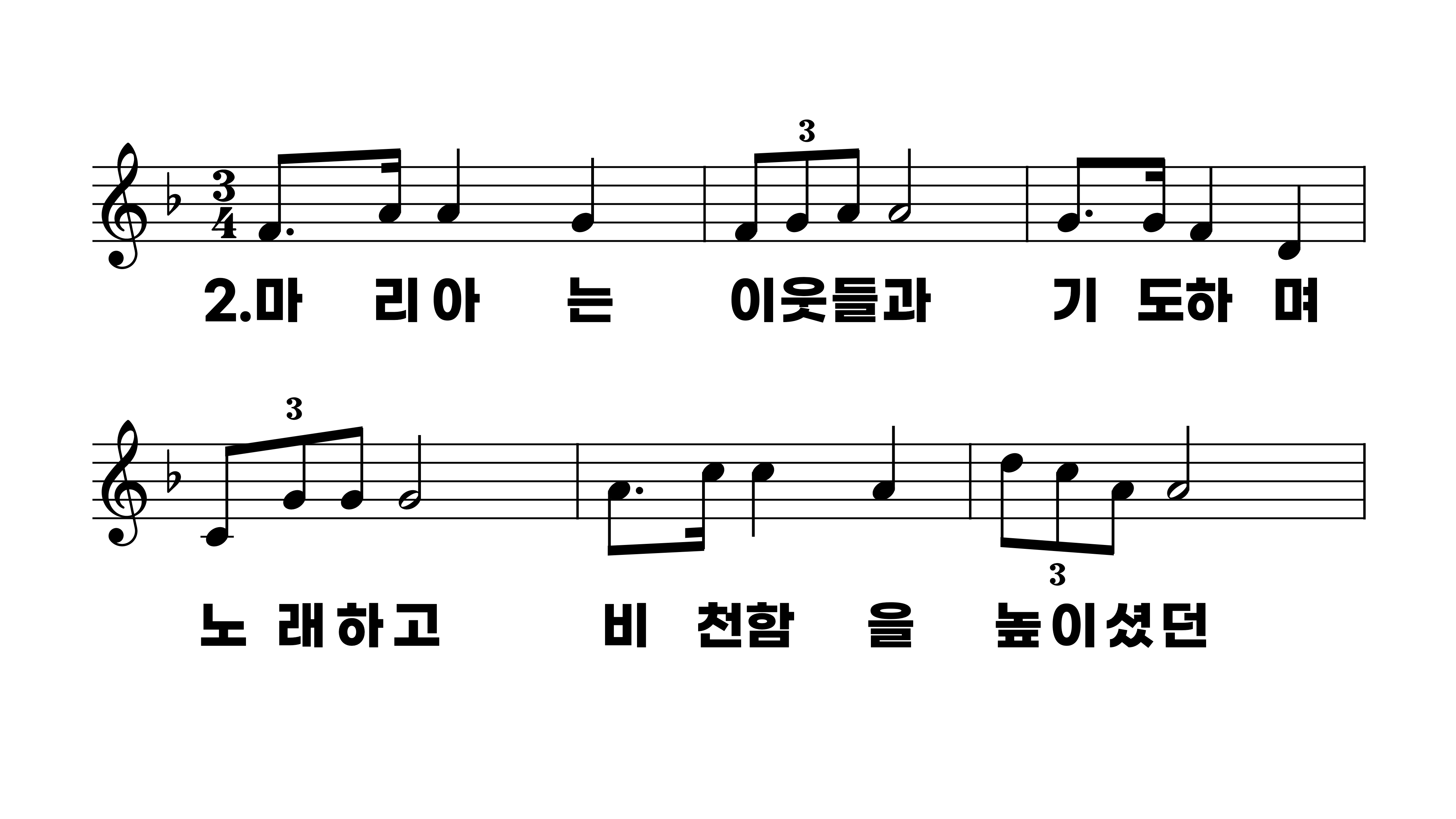 100장 미리암과 여인들이
1.미리암과여
2.마리아는이
3.오랫동안기
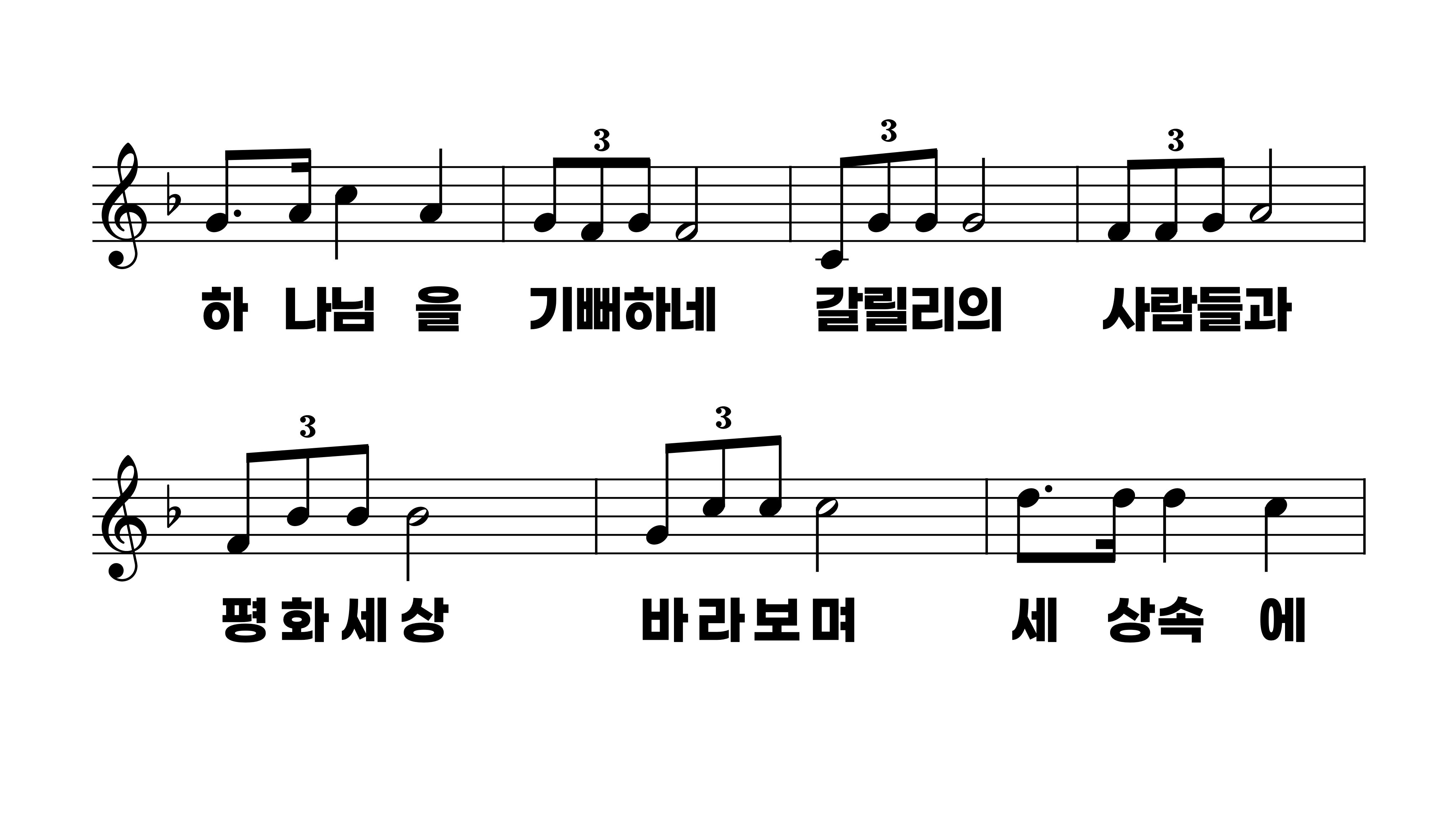 100장 미리암과 여인들이
1.미리암과여
2.마리아는이
3.오랫동안기
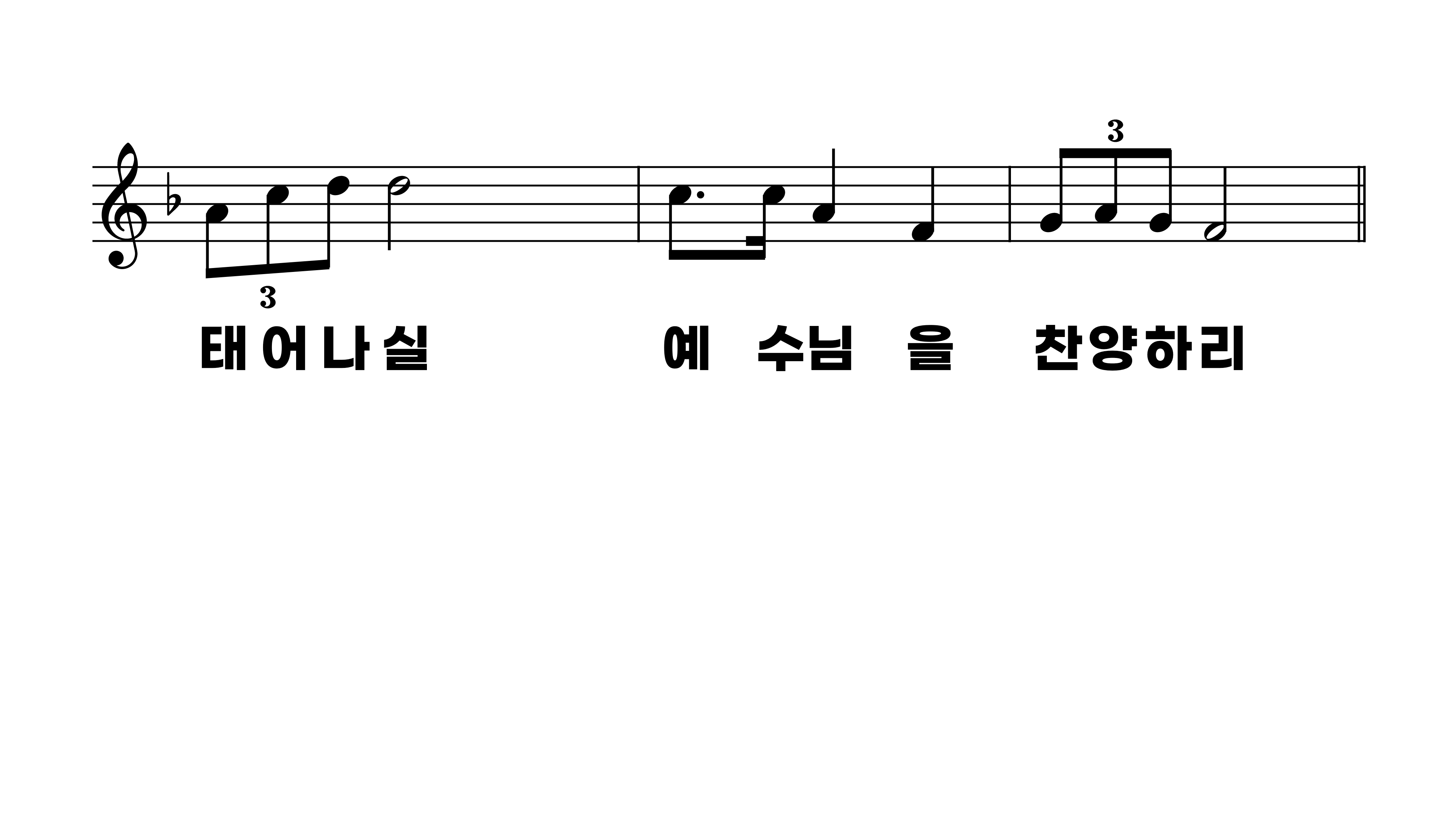 100장 미리암과 여인들이
1.미리암과여
2.마리아는이
3.오랫동안기
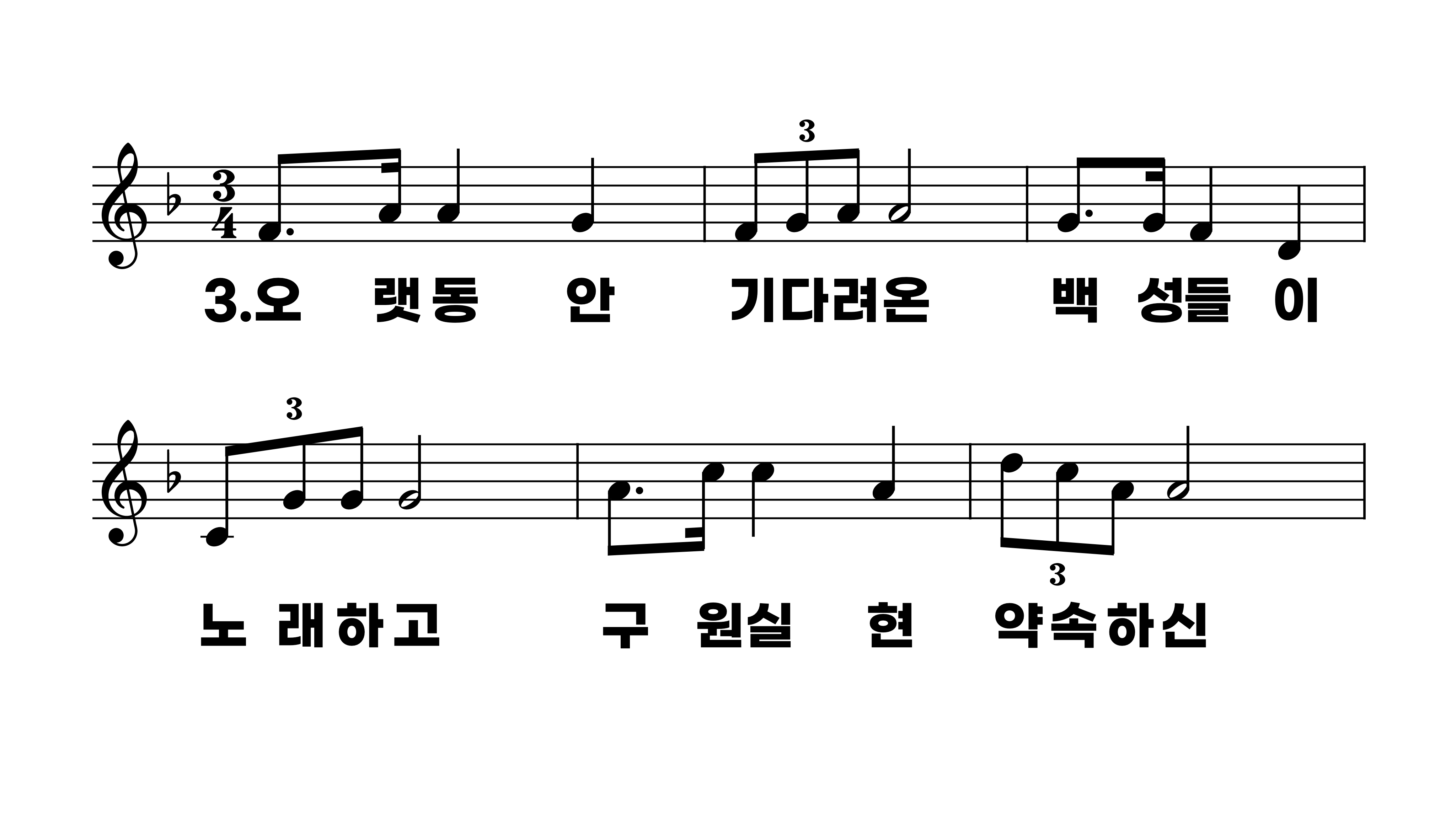 100장 미리암과 여인들이
1.미리암과여
2.마리아는이
3.오랫동안기
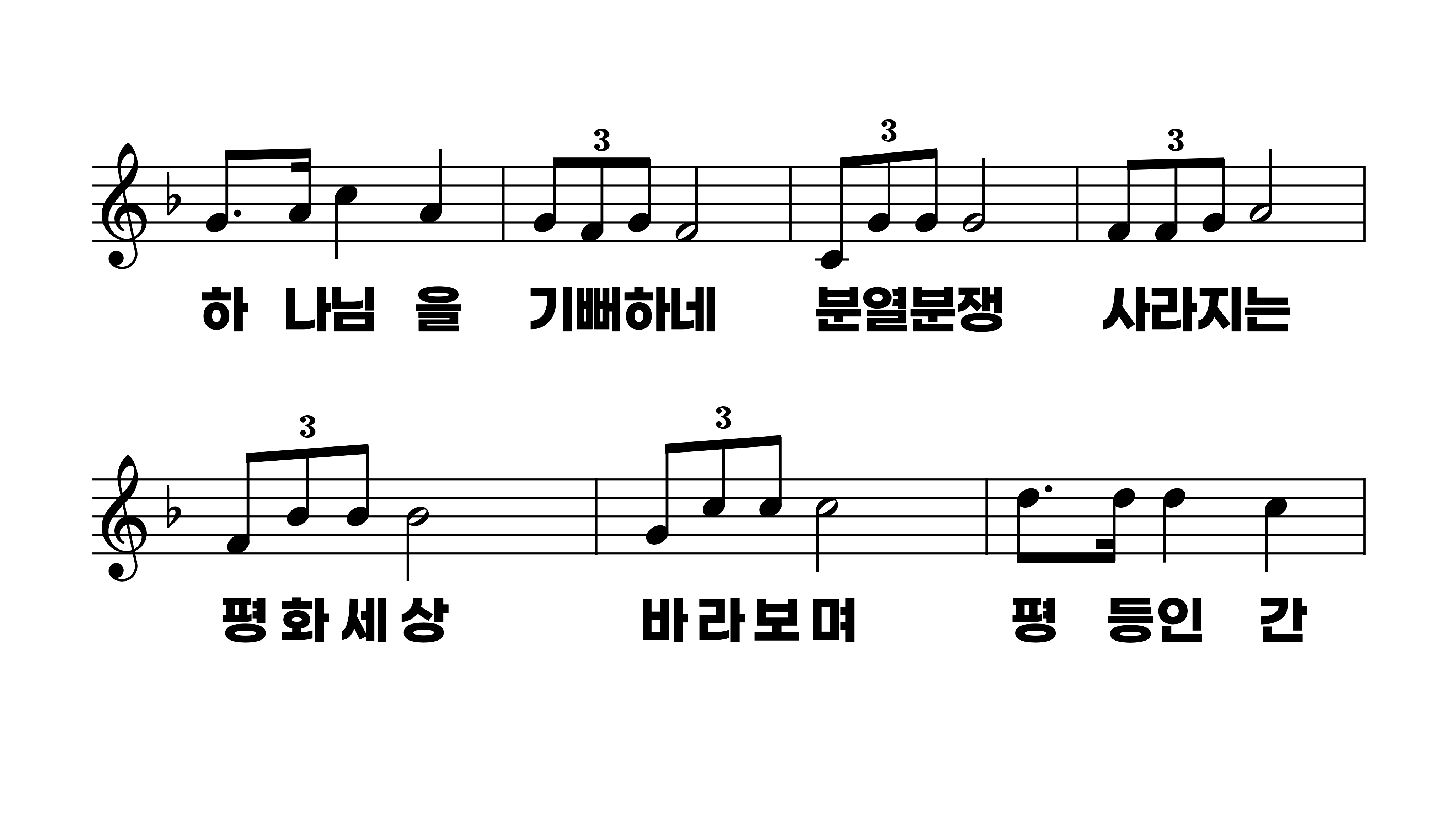 100장 미리암과 여인들이
1.미리암과여
2.마리아는이
3.오랫동안기
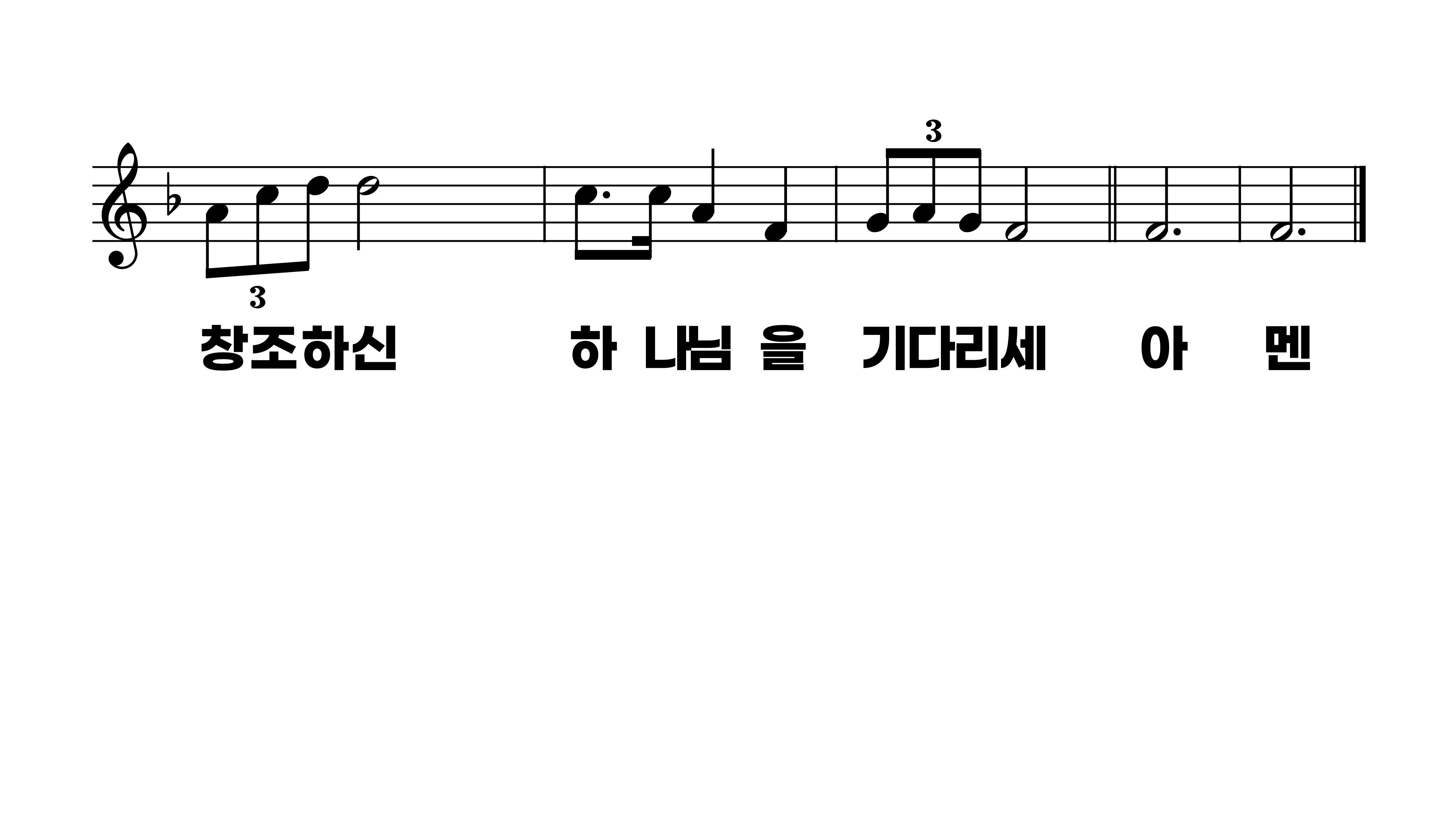 100장 미리암과 여인들이
1.미리암과여
2.마리아는이
3.오랫동안기